CONTROLLO INTERNO
RISK MANAGEMENT
COSO REPORT 1994
    INDICATO COME RIFERIMENTO DI BEST PRACTICE DA
      
     CADBURY CODE –LSE   E ALTRI CODICI
     IME   (ora BCE)
     OCSE (PAPER 1999)
     COMITATO DI BASILEA (PAPER 1998)
     PCAOB-SEC  per assessment ai fini della section 404
                            del Sarbanes-Oxley Act del 2002
ERM 2002
ENTERPRISE RISK MANAGEMENT
AT
2
RISK MANAGEMENT
I DRIVER DELL’ARCHITETTURA DEL SISTEMA DI 
             CONTROLLO INTERNO (COSO 1994)
Tutte le aziende devono affrontare eventi incerti e la sfida del
Management è di determinare il quantum di incertezza accettabile per creare valore. L’incertezza rappresenta sia un rischio che un’opportunità e può potenzialmente ridurre o accrescere il valore dell’azienda.
RISCHIO
In senso lato il controllo è un processo (svolto dal consiglio di amministrazione, da dirigenti e da altri soggetti della struttura aziendale) finalizzato a fornire una ragionevole sicurezza sul conseguimento degli obiettivi rientranti nelle seguenti categorie:
 efficacia ed efficienza delle attività operative
 attendibilità delle informazioni di bilancio
 conformità alle leggi e ai regolamenti in vigore
CONTROLLO
AT
3
RISK MANAGEMENT
EVENTI
EFFETTI
     
     POSITIVI
     NEGATIVI
     O GLI UNI O GLI ALTRI
RISCHIO
“ possibilità che un evento accada e influisca
 in senso negativo sul conseguimento degli obiettivi.”
AT
4
RISK MANAGEMENT
ENTERPRISE RISK MANAGEMENT – ERM 2002
…..è un processo, posto in essere dal consiglio di amministrazione,
dal management e da altri operatori della struttura aziendale;
utilizzato per la formulazione delle strategie in tutta l’organizzazione;
progettato per individuare eventi potenziali che possono influire 
sull’attività aziendale, per gestire il rischio entro i limiti del 
Rischio  Accettabile e per fornire una ragionevole sicurezza sul 
conseguimento degli obiettivi aziendali.”
RISCHIO ACCETTABILE
AT
5
RISK MANAGEMENT
RISCHIO ACCETTABILE

  rappresenta la misura del rischio che un’impresa è disposta ad accettare 
  nel processo di creazione di valore. varia da impresa a impresa
  ed é strettamente connotato dalla filosofia di assunzione dei rischi.
BASSO – MEDIO - ALTO
AT
6
RISK MANAGEMENT
ERM
CoSO I
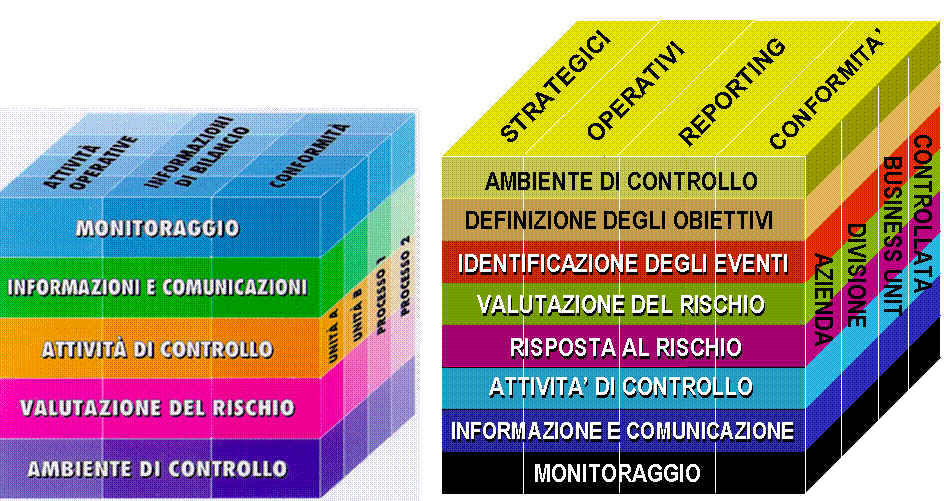 AT
7
RISCHI E CONTROLLO INTERNO
GLI OBIETTIVI DI ERM

   - STRATEGICI
        LE AZIONI DEVONO ESSERE COERENTI CON IL CONSEGUIMENTO
        DELLA STRATEGIA AZIENDALE

   - OPERATIVI
       LE OPERAZIONI DEVONO ESSERE IMPRONTATE A PERSEGUIRE
       RISULTATI  EFFICACI ED EFFICIENTI

   - REPORTING
        LE INFORMAZIONI INTERNE ED ESTERNE DEVONO ESSERE
        ATTENDIBILI E TRASPARENTI

   - CONFORMITA’ (COMPLIANCE)
        LE ATTIVITA’ AZIENDALI DEVONO ESSERE SVOLTE NEL RISPETTO
         DELLA NORMATIVA VIGENTE E DELLO STATUTO SOCIETARIO
AT
8
RISCHI E CONTROLLO INTERNO
Gli obiettivi di performance di ERM
l’allineamento della strategia al rischio accettabile - Il management    	stabilisce il livello di rischio accettabile per valutare le alternative 	strategiche, fissare i corrispondenti obiettivi e sviluppare i meccanismi 	per gestire i rischi che ne derivano
il miglioramento della risposta al rischio individuato - L’ERM fornisce 		una metodologia rigorosa per identificare e selezionare tra più 	risposte alternative al rischio quella più adeguata (evitare, ridurre, 	compartecipare, accettare il rischio)
la riduzione degli imprevisti e delle perdite conseguenti - Le aziende, 	accrescendo la loro capacità di identificare eventi potenziali, di valutare i 	relativi rischi e di formulare risposte adeguate, riducono la frequenza 	degli imprevisti come pure i costi e le perdite conseguenti
AT
9
RISK MANAGEMENT
GLI ELEMENTI DEL CONTROLLO INTERNO
L'ambiente di controllo determina il clima nel quale le persone svolgono la loro attività e le proprie funzioni di controllo. Esso costituisce le fondamenta degli altri componenti. In questo ambiente, il management valuta i rischi per la realizzazione degli obiettivi stabiliti.
Le attività di controllo sono attuate per assicurare che le direttive del  management necessarie per fronteggiare i rischi siano attuate. Le relative informazioni vengono raccolte e comunicate a tutta l'organizzazione. L'intero processo è monitorato e subisce le modifiche richieste se del caso.
AT
10
RISK MANAGEMENT
Il framework di risk management
Esiste un rapporto diretto tra gli obiettivi, 
ossia ciò che un'azienda persegue, e i  
componenti, ossia ciò che occorre 
per realizzarli.
ll controllo interno si applica  all'azienda considerata nel suo 
complesso oppure ad una qualunque 
delle sue unità o processi.
Le informazioni sono necessarie per tutte e tre le categorie di obiettivi, al fine di assicurare una gestione efficace, bilanci attendibili e la conformità alle leggi e ai regolamenti.
Tutti e cinque i componenti sono 
applicabili e importanti per la  realizzazione degli obiettivi operativi.
AT
11
RISK MANAGEMENT
Ambiente interno 

Il management formula la filosofia di base dell’ERM e determina il livello
di accettabilità del rischio. L’ambiente interno determina, in termini generali,
i modi in cui il rischio è considerato e affrontato dalle persone che operano
in azienda. Gli individui, le loro qualità personali, e soprattutto la loro
integrità, i loro valori etici e la loro competenza  e l’ambiente nel 
quale operano costituiscono l’essenza stessa di qualsiasi organizzazione
AT
12
FINANCIAL RISK MANAGEMENT
LE NUOVE ENFASI:

CARTA DEI VALORI – RESPONSABILITA’ SOCIALE –
SOSTENIBILITA’

SHAREHOLDERS VALUE E STAKEHOLDERS VALUE
IL CODICE ETICO, NORME DI COMPORTAMENTO
A CUI L’IMPRESA SI ISPIRA
SONO PARTE INTEGRANTE ED ESSENZIALE DEL
SISTEMA DI CONTROLLO INTERNO
AT
13
RISCHI OPERATIVI E CONTROLLO INTERNO
Definizione degli obiettivi –

 Gli obiettivi devono essere fissati prima di procedere all’identificazione
 degli eventi che possono pregiudicare il loro conseguimento.
 L’ERM assicura che il management abbia attivato un adeguato processo
 di definizione degli obiettivi e che gli obiettivi scelti supportino e 
 siano coerenti con la missione  Aziendale e siano in linea con i livelli
 di rischio accettabile
AT
14
RISK MANAGEMENT
Identificazione degli eventi  

Gli eventi potenziali che possono avere un impatto sull’attività 
aziendale devono essere identificati. L’identificazione degli eventi 
comporta la rilevazione di fatti potenziali di origine interna e esterna 
che possono pregiudicare il conseguimento degli obiettivi. Inoltre, è 
necessario distinguere gli eventi che rappresentano rischi da quelli 
che rappresentano opportunità, e da quelli che sono un misto dei due.
Le opportunità devono essere valutate riconsiderando la strategia 
definita in precedenza o il processo di formulazione degli obiettivi in atto
AT
15
RISK MANAGEMENT
COME IDENTIFICARE GLI EVENTI

     CATALOGO
      ANALISI INTERNE
      SEGNALATORI DI CRITICITA’
      WORKSHOP E INTERVISTE
      ANALISI DEL FLUSSO DI PROCESSO
      INDICATORI DI EVENTI
AT
16
RISK MANAGEMENT
CATEGORIE DI EVENTI


      FATTORI ESTERNI                                        FATTORI INTERNI

      ECONOMICI                                                   INFRASTRUTTURE
      AMBIENTALI                                                   PERSONALE
      POLITICI                                                         PROCESSO
      SOCIALI                                                         TECNOLOGIE
      TECNOLOGICI
AT
17
RISK MANAGEMENT
Valutazione del rischio

L’incertezza degli eventi potenziali è valutata da due prospettive: 
   probabilità e impatto.

La probabilità è definita come la possibilità che un evento accada,
   mentre l’impatto rappresenta il suo effetto (economico e non)
AT
18
RISCHI E CONTROLLO INTERNO
VALUTAZIONE DEL RISCHIO (RISK ASSESSMENT)


LE SOCIETA’ DEVONO FRONTEGGIARE UNA SERIE DI RISCHI
INTERNI ED ESTERNI. ESSI SONO CONNESSI AGLI OBIETTIVI
CHE SI TENDONO RAGGIUNGERE.

IL RISK ASSESSMENT  E’ L’IDENTIFICAZIONE E L’ANALISI DEI RISCHI 
CHE SONO RILEVANTI RISPETTO AL RAGGIUNGIMENTO DEGLI
OBIETTIVI, BASE FONDAMENTALE PER LA GESTIONE DEGLI
STESSI RISCHI
AT
19
Controllo Interno
PRINCIPI GUIDA PER DISEGNARE IL CONTROLLO


          ACCOUNTABILITY INDIVIDUALE, 

          SEPARAZIONE DEI COMPITI – SUPERVISIONE

          AUTOREFERENZIALITA’


           SIGNIFICATIVITA’ (materialità)
Controllo Interno
LE REGOLE CARDINE DEL CONTROLLO

ACCURATEZZA  LE OPERAZIONI DEVONO ESSERE SVOLTE
      E  (MONITORATE CON ACCURATEZZA)

COMPLETEZZA   TUTTE LE OPERAZIONI DEVONO ESSERE
       RILEVATE E (MONITORATE)

VALIDITA’  SOLO LE OPERAZIONI APPROVATE DEVONO ESSERE
       ACCETTATE
Controllo Interno
CONTROLLABILITA’  LE OPERAZIONI DEVONO ESSERE
    CONTROLLABILE  E QUINDI DOCUMENTATE.
    UN PRINCIPIO FONDAMENTALE DEL CONTROLLO  DICE CHE
    IN MANCANZA DI EVIDENZE IL CONTROLLO  SI INTENDE
    NON ESEGUITO


TEMPESTIVITA’  LE OPERAZIONI DEVONO ESSERE RILEVATE 
    TEMPESTIVAMENTE